মাল্টিমিডিয়া ক্লাসে 
 স্বাগতম
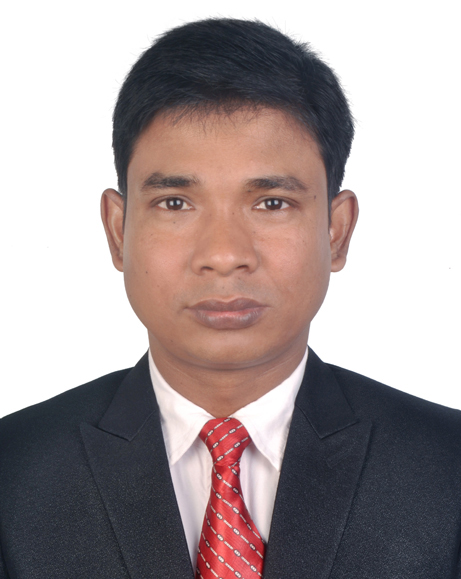 পরিচিতিঃ
রাজেন্দ্র চন্দ্র দাস

প্রভাষক পদার্থ বিজ্ঞান

হবিগঞ্জ দারুচ্ছুন্নাৎ কামিল মাদরাসা

E-mail:rajendrach83@gmail.com
youtube: Habiganj Eschool
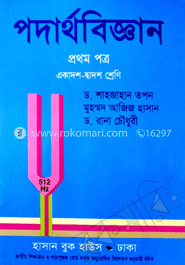 পাঠ পরিচিতি
শ্রেণিঃ একাদশ
বিষয়ঃ পদার্থ বিজ্ঞান ১ম পত্র
অধ্যায়ঃ ৯ম  “তরঙ্গ”
প্রিয় শিক্ষার্থীরা চিত্র গুলো দেখে কি বুঝতে পারছ বলতো ?
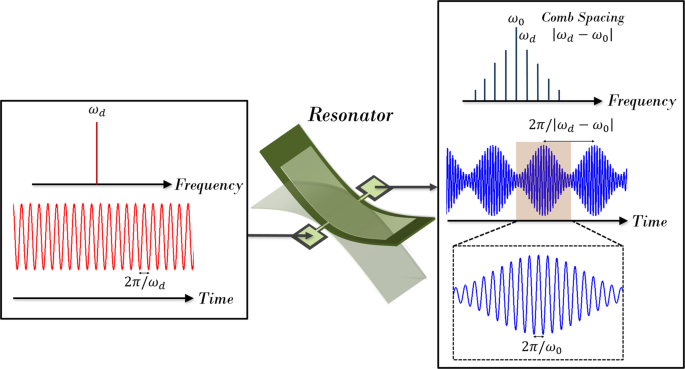 ছবির মাধ্যমে পূর্ব জ্ঞান যাচাই
পাঠ শিরোনাম
তরঙ্গের তীব্রতা
শিখন ফল --
অনুনাদঃ কোনো বস্তুর নিজস্ব কম্পাংক আর তার উপর আরোপিত পর্যাবৃত্ত স্পন্দনের কম্পাংক সমান হলে বস্তুটি সর্বোচ্চ বিস্তার সহকারে কম্পিত হাত থাকে। এ ধরনের কম্পনকে অনুনাদ বলে।
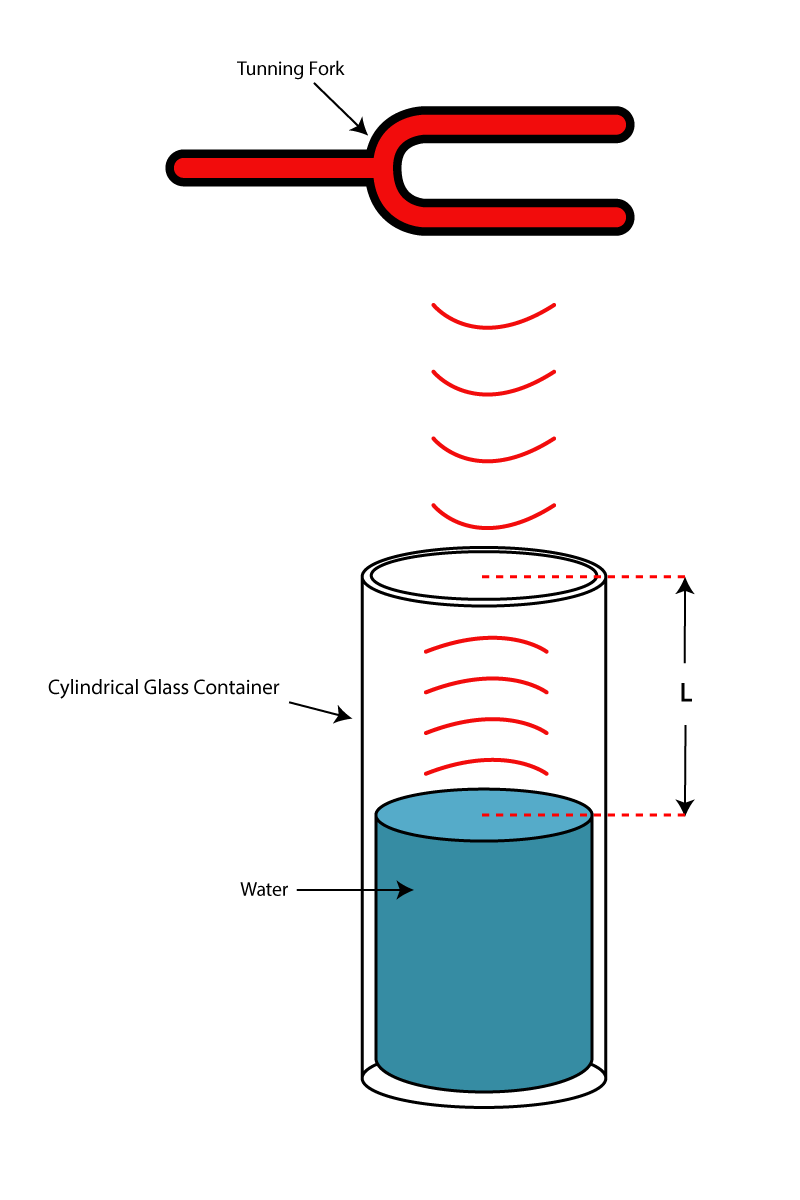 অনুনাদ একটি বিশেষ ধরনের পবরশ কম্পনঃ
তরঙ্গের তীব্রতা
তীব্রতা হচ্ছে তরঙ্গ সঞ্চালনের পথে লম্বভাবে অবস্থিত একক ক্ষেত্রফলের মধ্য দিয়ে প্রতি সেকেন্ডে প্রবাহিতশক্তি
তীব্রতার গাণিতিক রাশিমালাঃ
ধরি  তরঙ্গের বিস্তার a কম্পাংক f ও তরঙ্গ বেগ v
A ক্ষেত্রফলের মধ্য দিয়ে t সময়ে প্রবাহিত শক্তি E
L = মাধ্যমের একটি অংশের দৈর্ঘ্য
শব্দের তীব্রতার নির্ভরশীলতা
উৎসের আকারঃ উৎসের আকার বড় হলে তীব্রতা বেড়ে যায়।
এছাড়াও তীব্রতা মাধ্যমের ঘনত্ব, অনুনাদী বস্তুর উপস্থিতি ও মাধ্যমের বেগের উপর করে।
তীব্রতা লেভেলঃ শব্দোচ্চতা শব্দের তীব্রতার লগারিদমের সমানুপাতিক।
বেলঃ প্রমাণ তীব্রতা থেকে 10 গুন তীব্রতা সম্পন্ন কোনো শব্দের তীব্রতা লেভেলকে 1 বেল বলে।
ডেসিবেলঃ 1 বেলের এক দশমাংশকে এক ডেসিবেল বলে।
একক কাজঃ
দলীয় কাজঃ
দল A : শব্দের তীব্রতা বলে ভেল নির্ণয় কর।
দল B : শব্দের তীব্রতা তিনগুণ হলে নুতন তীব্রতা লেভেল কত।
মূল্যায়ন
বাড়ীর কাজঃ
একটি অ্যামিপ্লিফায়ার থেকে নিঃসৃত শব্দের ক্ষমতা 10 mw থেকে 20 mw এ পরিবর্তিত হলে শব্দের তীব্রতা লেভেলের কত ডেসিবেল পরিবর্তন হবে।
সহায়ক বই
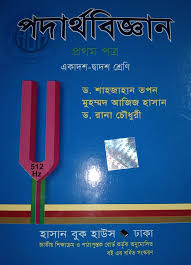 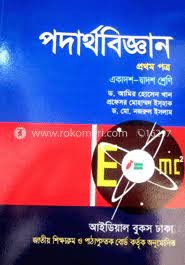 পদার্থ বিজ্ঞান ১ম পত্র